Tropical Jets and Disturbances
African Easterly Waves
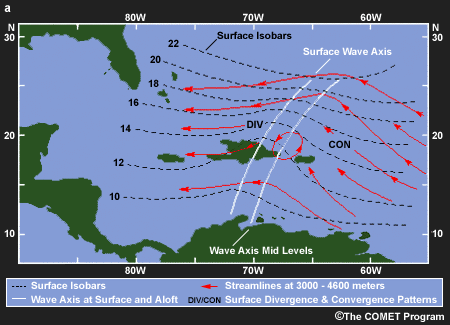 (Figure obtained from Introduction to Tropical Meteorology, 2nd Edition, © 2016 COMET.)
African Easterly Waves
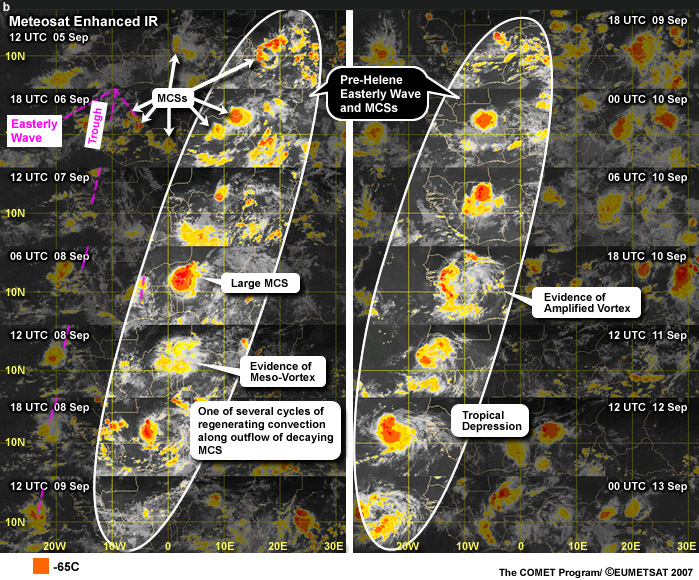 (Figure obtained from Introduction to Tropical Meteorology, 2nd Edition, © 2016 COMET.)
African Easterly Waves: Total Wind
surface
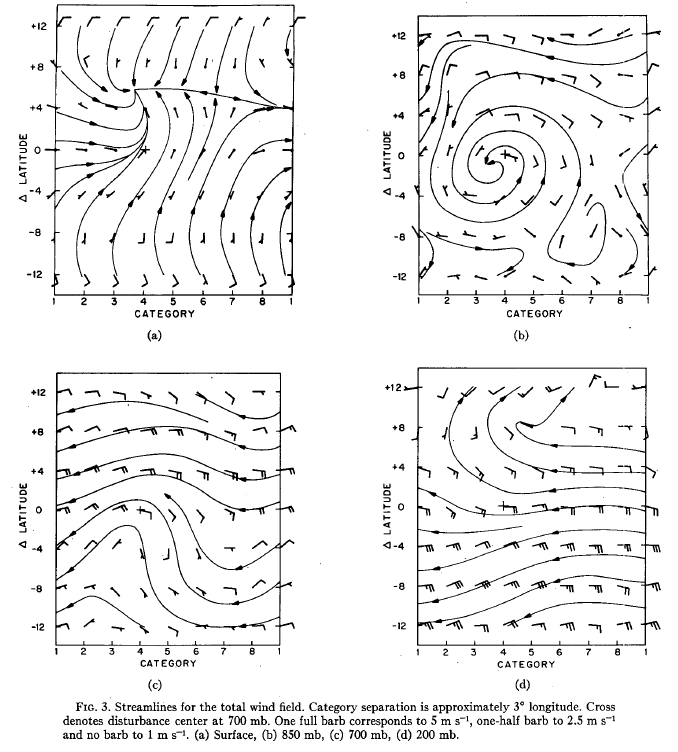 850 hPa
700 hPa
200 hPa
(Figure obtained from Reed et al. (1977), © 1977 American Meteorological Society.)
African Easterly Waves: Wave Only
surface
850 hPa
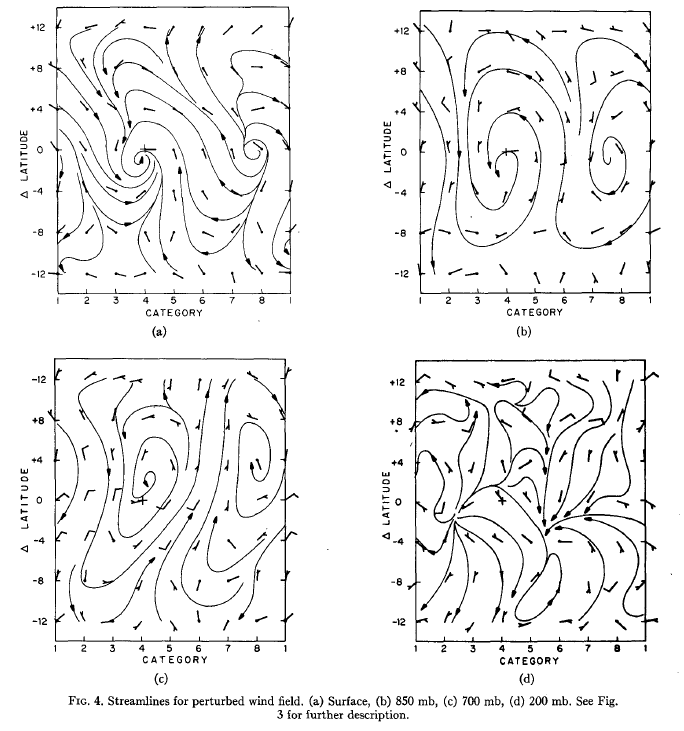 700 hPa
200 hPa
(Figure obtained from Reed et al. (1977), © 1977 American Meteorological Society.)
African Easterly Waves: Vorticity
surface
850 hPa
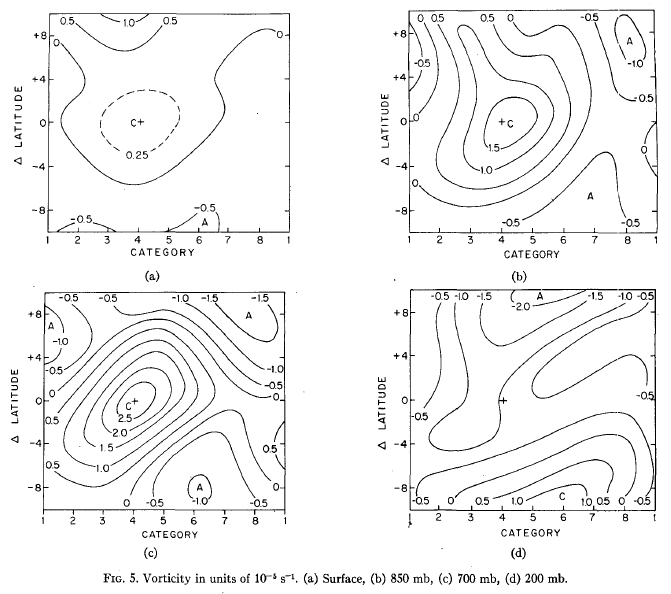 700 hPa
200 hPa
(Figure obtained from Reed et al. (1977), © 1977 American Meteorological Society.)
African Easterly Waves: Divergence
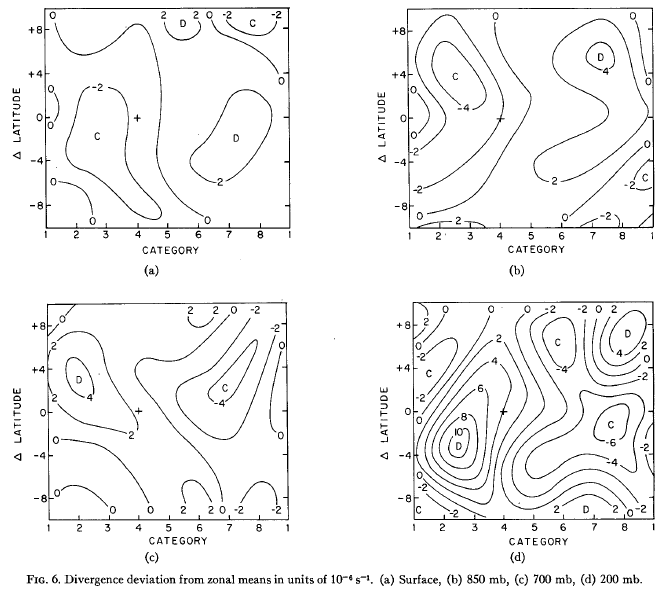 surface
850 hPa
700 hPa
200 hPa
(Figure obtained from Reed et al. (1977), © 1977 American Meteorological Society.)
African Easterly Waves: ω’
850 hPa
300 hPa
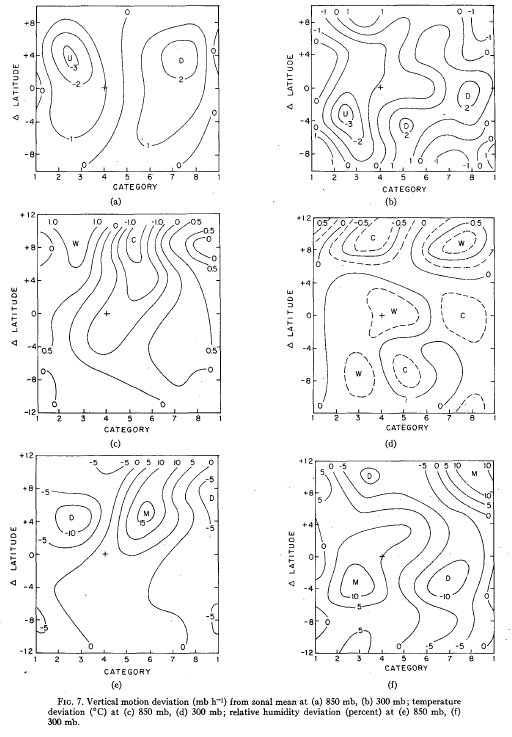 (Figure obtained from Reed et al. (1977), © 1977 American Meteorological Society.)
African Easterly Waves: T’, RH’
300 hPa
850 hPa
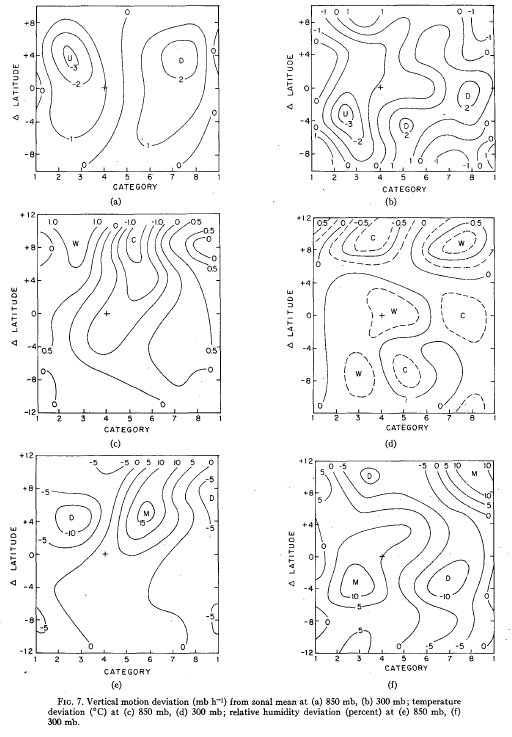 T'
RH'
(Figure obtained from Reed et al. (1977), © 1977 American Meteorological Society.)
AEW Vertical Structure: v’, u’, ζ’, D’
v'
u'
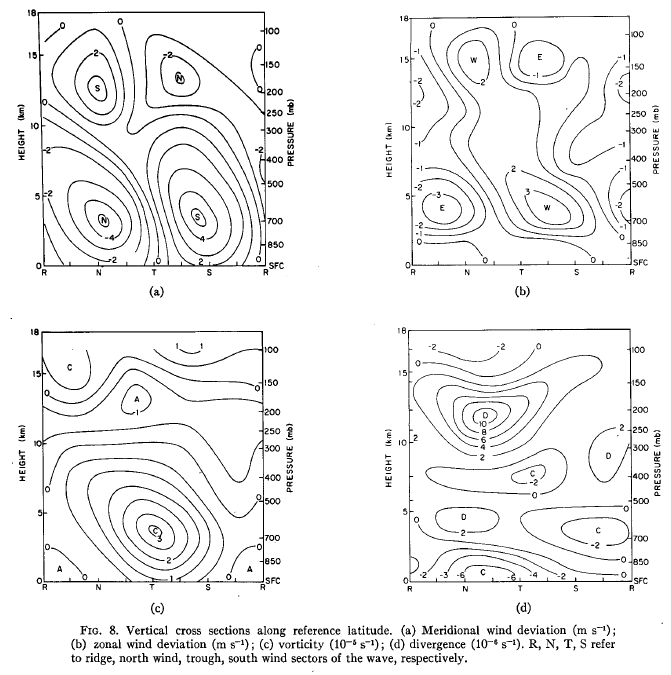 ζ'
D'
all cross-sections are along central latitude of wave
(Figure obtained from Reed et al. (1977), © 1977 American Meteorological Society.)
AEW Vertical Structure: ω’, T’, RH’
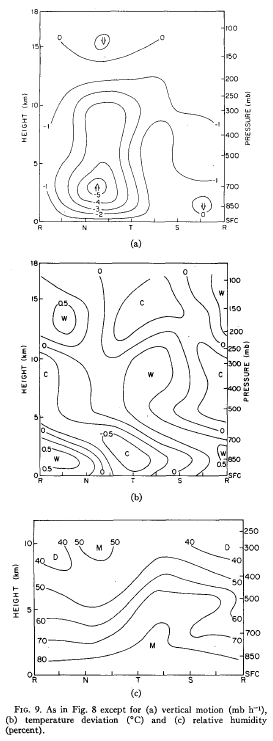 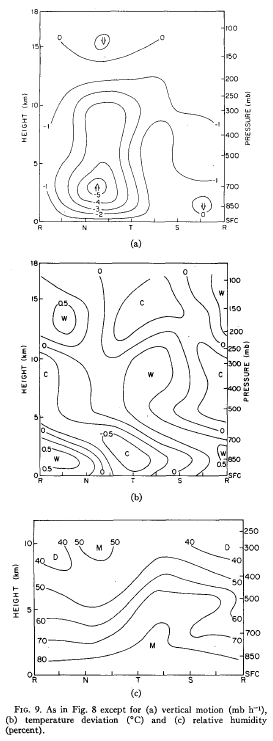 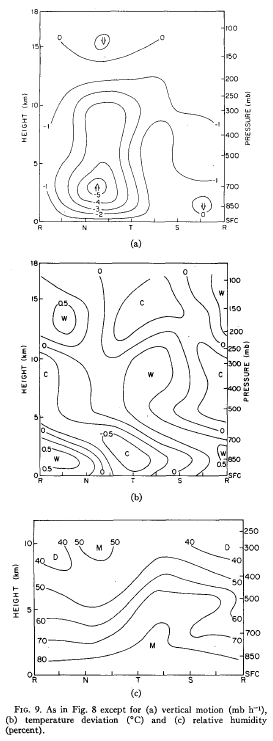 ω'
T'
RH'
all cross-sections are along central latitude of wave
(Figure obtained from Reed et al. (1977), © 1977 American Meteorological Society.)
African Easterly Waves: Clouds and Rain
cloud
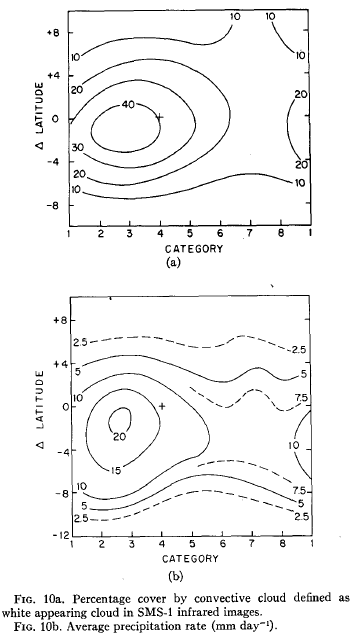 rain rate
(Figure obtained from Reed et al. (1977), © 1977 American Meteorological Society.)
Tropical Easterly Jet
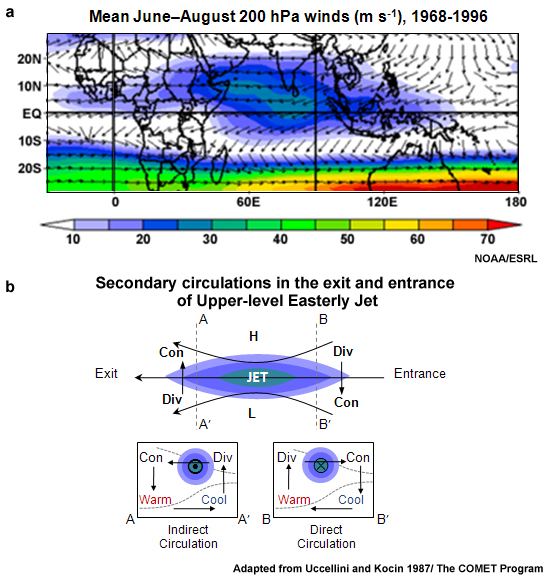 (Figure obtained from Introduction to Tropical Meteorology, 2nd Edition, © 2016 COMET.)
African Easterly Jet: Climatology
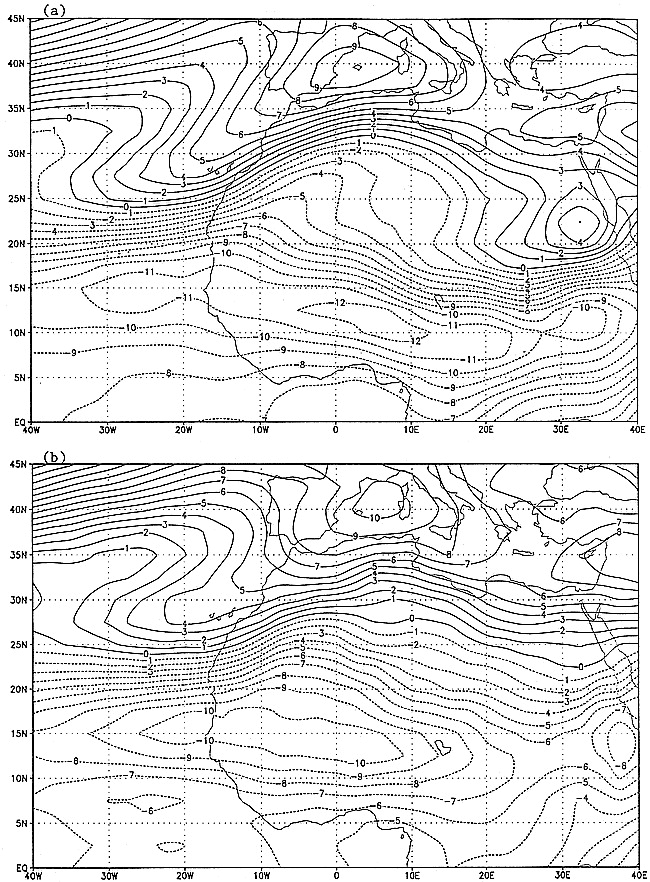 600 hPa U 
NCEP Reanalysis
500 hPa U 
ECMWF Climatology
(Figure obtained from Cook (1999), © 1999 American Meteorological Society.)
African Easterly Jet: Climatology
Vertical cross-section at 0° longitude, NCEP Reanalysis
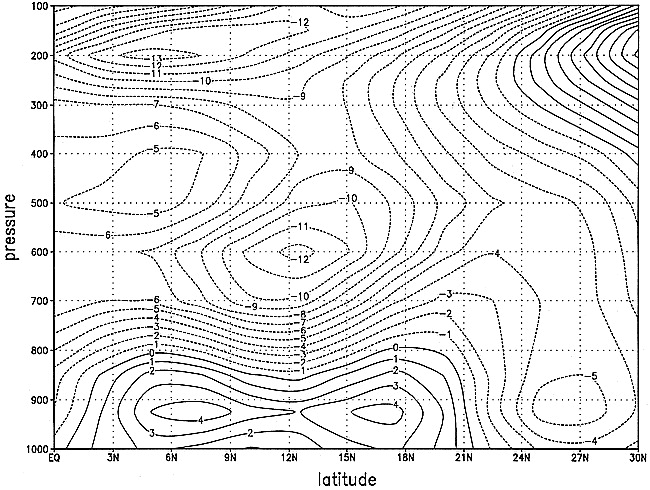 (Figure obtained from Cook (1999), © 1999 American Meteorological Society.)
African Easterly Jet: Climatology
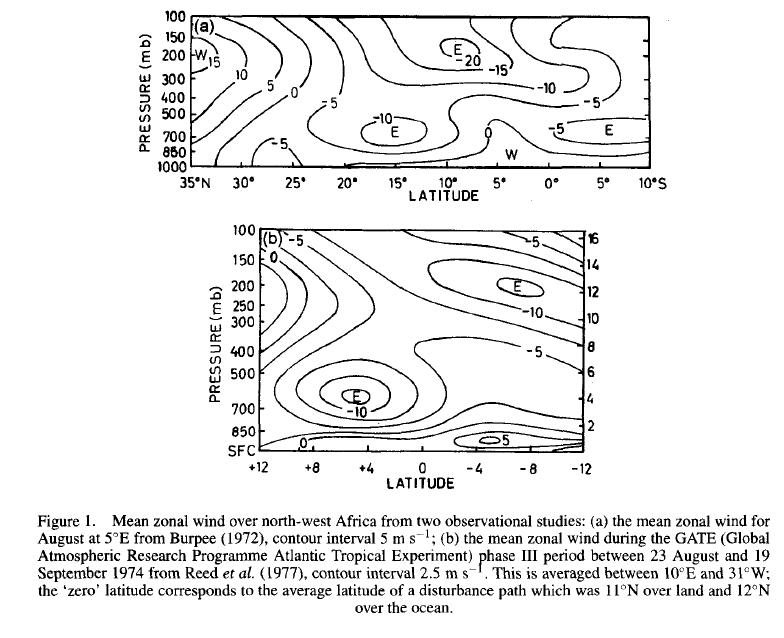 Vertical cross-section at 5°E
Vertical cross-section averaged between 10°E-31°W
(Figure obtained from Thorncroft and Blackburn (1999), © 1999 Wiley Interscience.)
African Easterly Jet: Climatology
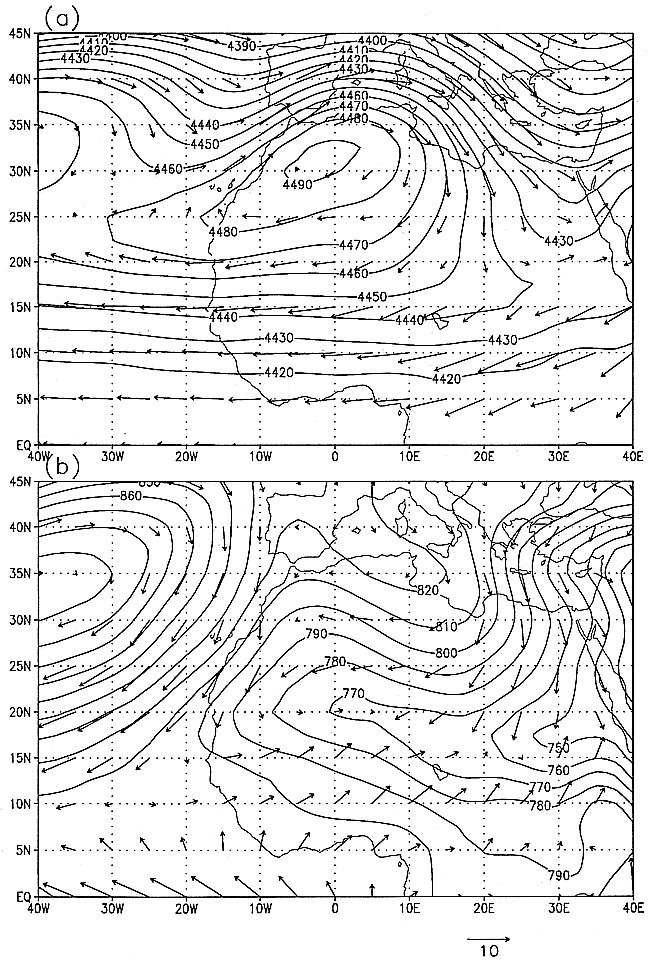 600 hPa height and (u,v),
NCEP Reanalysis
925 hPa height and (u,v),
NCEP Reanalysis
(Figure obtained from Cook (1999), © 1999 American Meteorological Society.)
African Easterly Jet: Climatology
Meridional temperature gradient at 12.5°N(*2x10-6 K m-1)
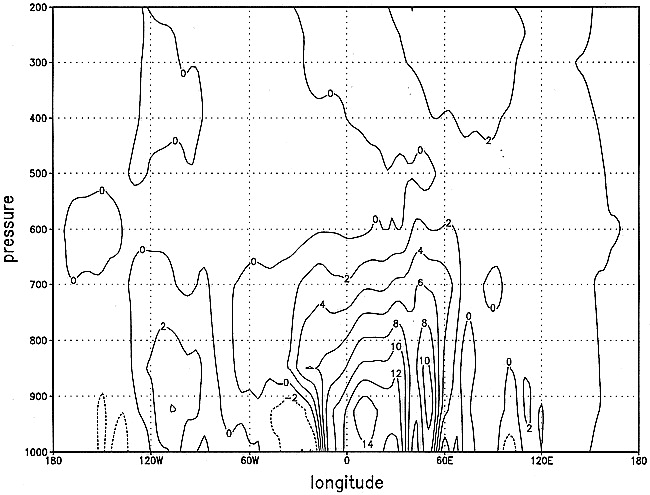 (Figure obtained from Cook (1999), © 1999 American Meteorological Society.)
African Easterly Jet: Schematic
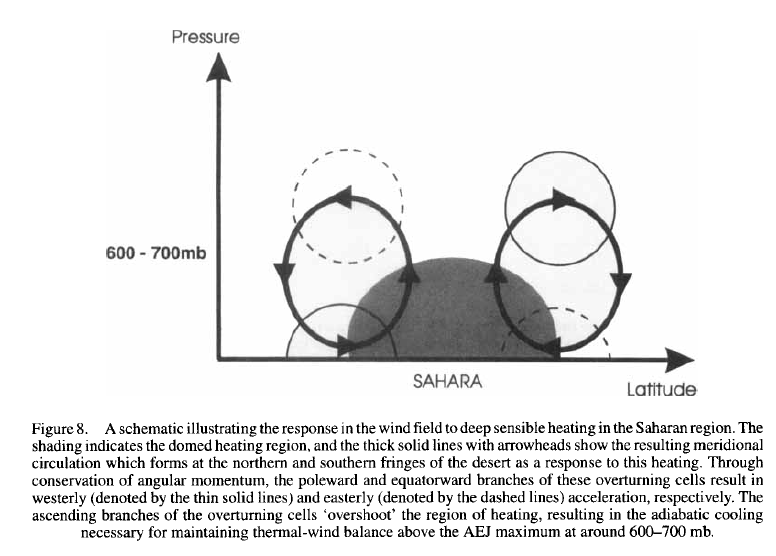 N
(Figure obtained from Thorncroft and Blackburn (1999), © 1999 Wiley Interscience.)
Saharan Air Layer
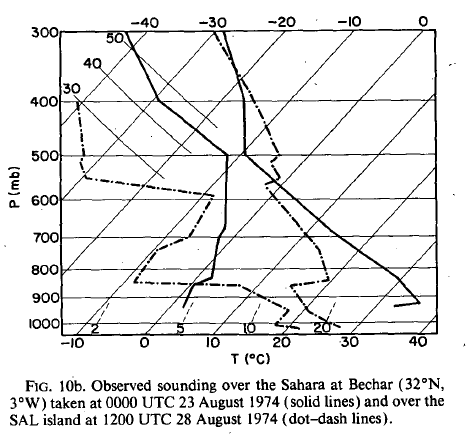 Over Africa (solid)
Along Coast (dash)
(Figure obtained from Karyampudi and Carlson (1988), © 1988 American Meteorological Society.)
Saharan Air Layer
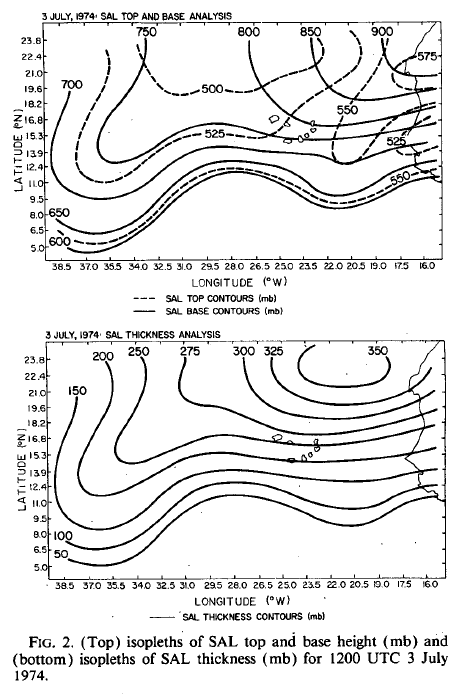 SAL Height (hPa):Top (dash)
Base (solid)
SAL Thickness (hPa)
(Figure obtained from Karyampudi and Carlson (1988), © 1988 American Meteorological Society.)
Saharan Air Layer
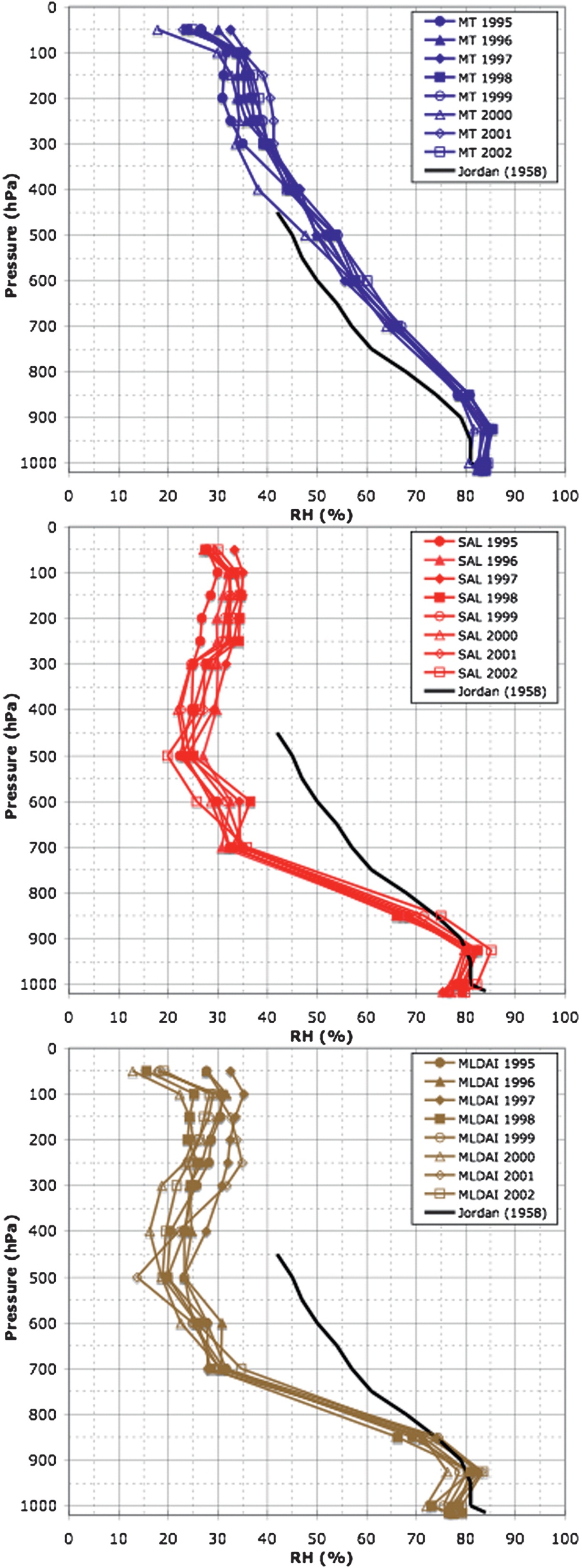 (Figure obtained from Dunion (2011), © 2011 American Meteorological Society.)